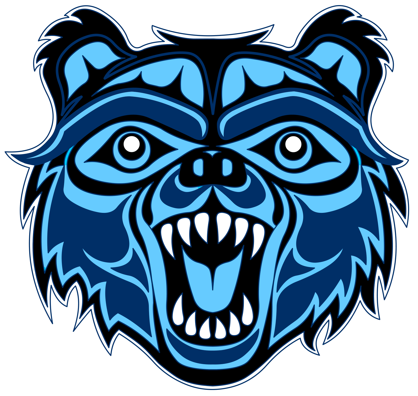 October 29, 2024
Class of 2025parent meeting
Successes so far:
Student Grad Executive:
Fantastic group of approximately 30 students planning events
Meet every Wednesday with support from Mr. Janzen, Mr. Miller & Ms. Martens
Showed incredible leadership and spirit for the Terry Fox run, raising $11700 for the Terry Fox Foundation (last year was $7166.50!) 
Designed and organizing our first round of grad clothing – our online “store” closed two days ago and may reopen for a short time in the new year. 
Coming up – Grad Halloween Theme Costumes!
Planning of Movie Night, Dessert Night, Grad Celebration Week and other 
grad events.
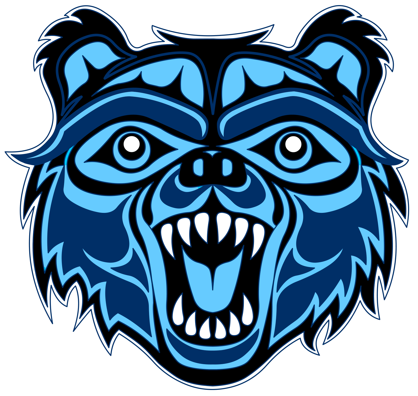 Grad movie Night:
Thursday November 28, 2024
Current plan is:
Tickets will be sold the week prior for $5.00, includes a drink and snack
No admissions at the door, no bags or outside food/beverage
Students are allowed to bring in other snacks they would like, pillows & blankets
Grad committee is busy organizing the event, survey was made, and movie choice was Rio 
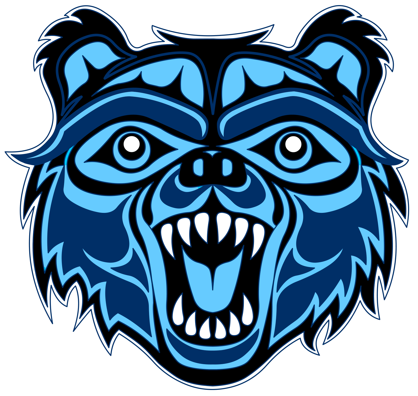 Looking ahead:
Grad Photos
January 6-10th, appointments will be booked in December. Retakes are in February. 
Grad Fees – To be decided
Last year, grad fees were $120 but notice will be put out in the new year once costs are solidified
Please have your student talk to their counsellor or administrator if financial concerns hinder their participation in graduation activities
Grad Gowns
Tina Fagan will be asking students for their height soon as a gown is ordered for each individual student. Note: gowns will NOT be available after the ceremony, so take photos beforehand 
Baby Photos
Grad Baby Photos are used throughout the year. Please email to Tina Fagan ASAP!
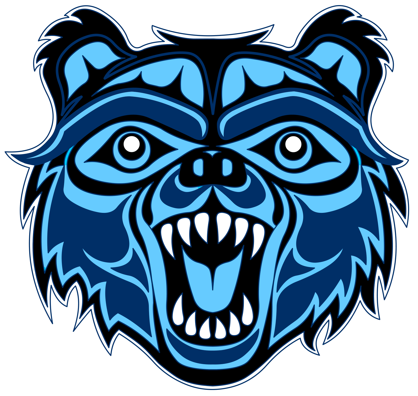 Scholarship & Post secondary info:
Post Secondary Visit
Please keep up to date with announcements and our website for Post Secondary bursaries.
Scholarships and Bursaries
Student assembly was on October 9th
Encourage your child to see their counsellor for more information about scholarships and bursaries. Important dates are on our website.
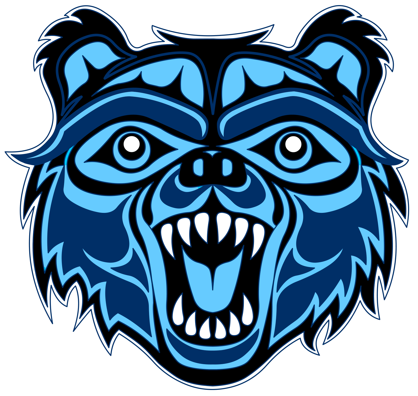 Grad Dessert night:
Date: Thursday February 27, 2025
This is a formal mingling event for only grads and their parents/guardians/caregivers. Each student is given two guest tickets. 
Design of the event is purely up to parents and students – normally a theme is decided by students (previous year themes include Oceans 11, James Bond and the Oscars)
Typically, there is a silent auction, 50/50, photo show, photo booth, student presentation (most likely to etc.), student dance in the Multipurpose Room, and lots of desserts!
Parent committee needed to organize the event, each grad to bring a 
portioned dessert or appetizer.
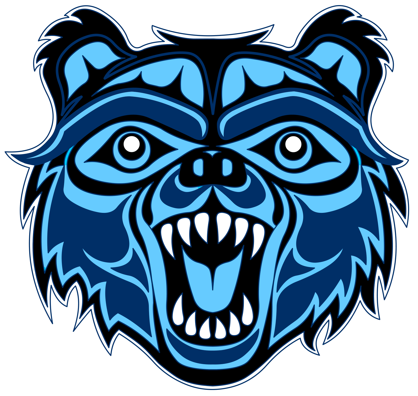 GRAD CELEBRATION WEEK & Tailgate:
May 20th – May 23rd 
Celebratory week to recognize our grads
Morning pancake breakfast
Tailgate, including carnival atmosphere, staff vs grads street hockey and BBQ
Other events this week as planned by our grad executive
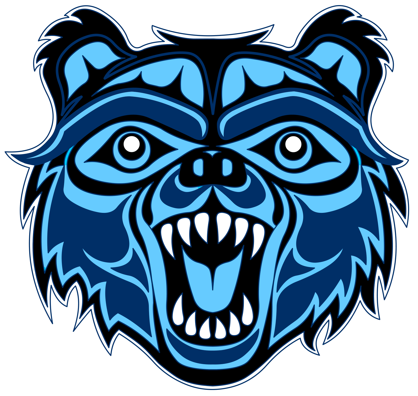 School leaving Ceremony:
Saturday June 14th at 2:00 p.m.
Ceremony is for graduating students only. Students need to be in a position to graduate. If your child is in jeopardy, you will be notified.
Ceremony will be in the Isfeld gym
Each student will be allotted up to four tickets for guests. 
Grad Class Attire Project is available, operating this year from Comox Valley Dodge. To book a fitting appointment, check the announcements for details.
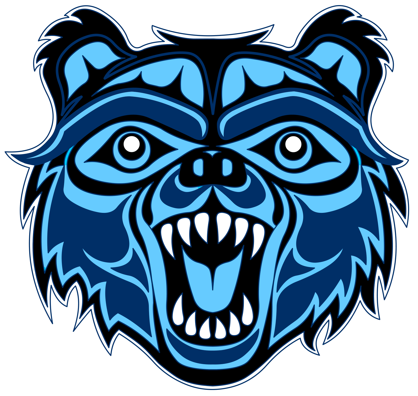 How can  you & your student stay connected:
For students:
Grad Council meeting every Wednesday in Room 106
Connect with Ms. Martens or Mr. Miller about anything grad related
Connect with your counsellor for post secondary information, scholarships and bursaries
Read the website, announcements and emails
For parents:
Grad section on website, emails
Parent Committee:
If you are interested in designing and volunteering grad events, 
Please sign up or email Dave Miller at david.miller@sd71.bc.ca
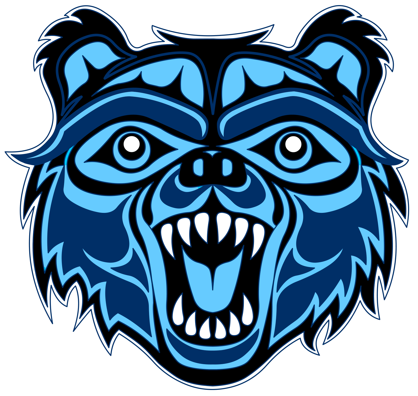